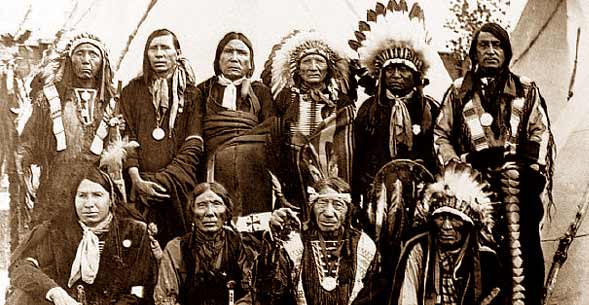 This Photo by Unknown author is licensed under CC BY-ND.
The Mojave Tribe
By: Krystal, Vivian and  Jazlyn
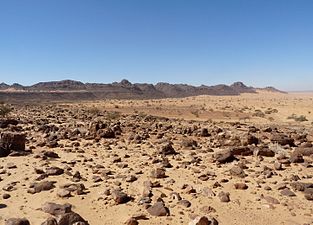 The location of the Mojave tribe
Lived in Southeastern part of California
Always hot and warm
Land is sandy and rocky
Full of Joshua trees
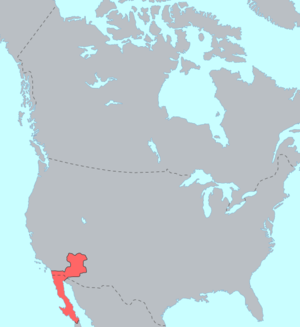 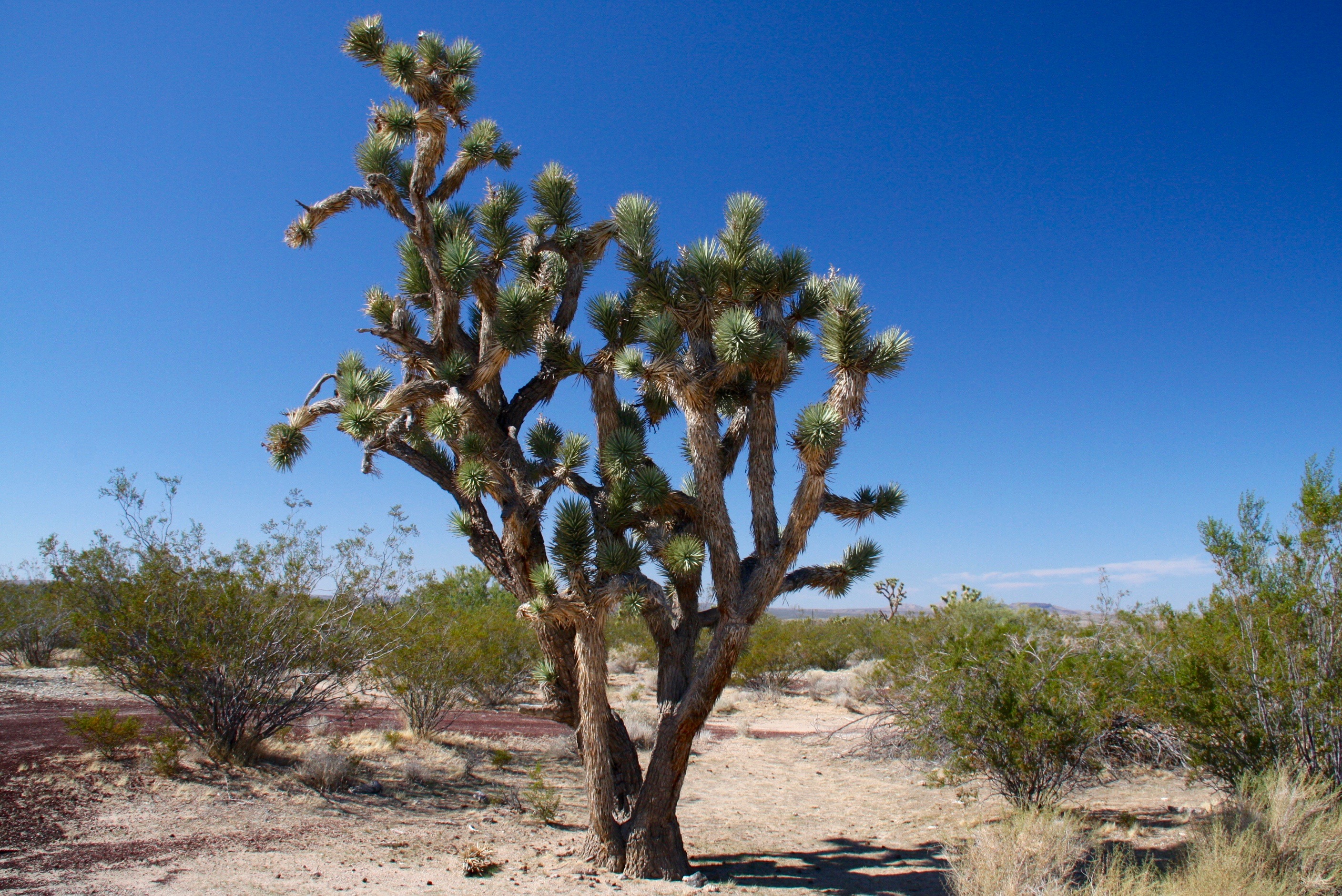 This Photo by Unknown author is licensed under CC BY-NC-ND.
This Photo by Unknown author is licensed under CC BY-SA.
This Photo by Unknown author is licensed under CC BY-SA.
This Photo by Unknown author is licensed under CC BY-SA.
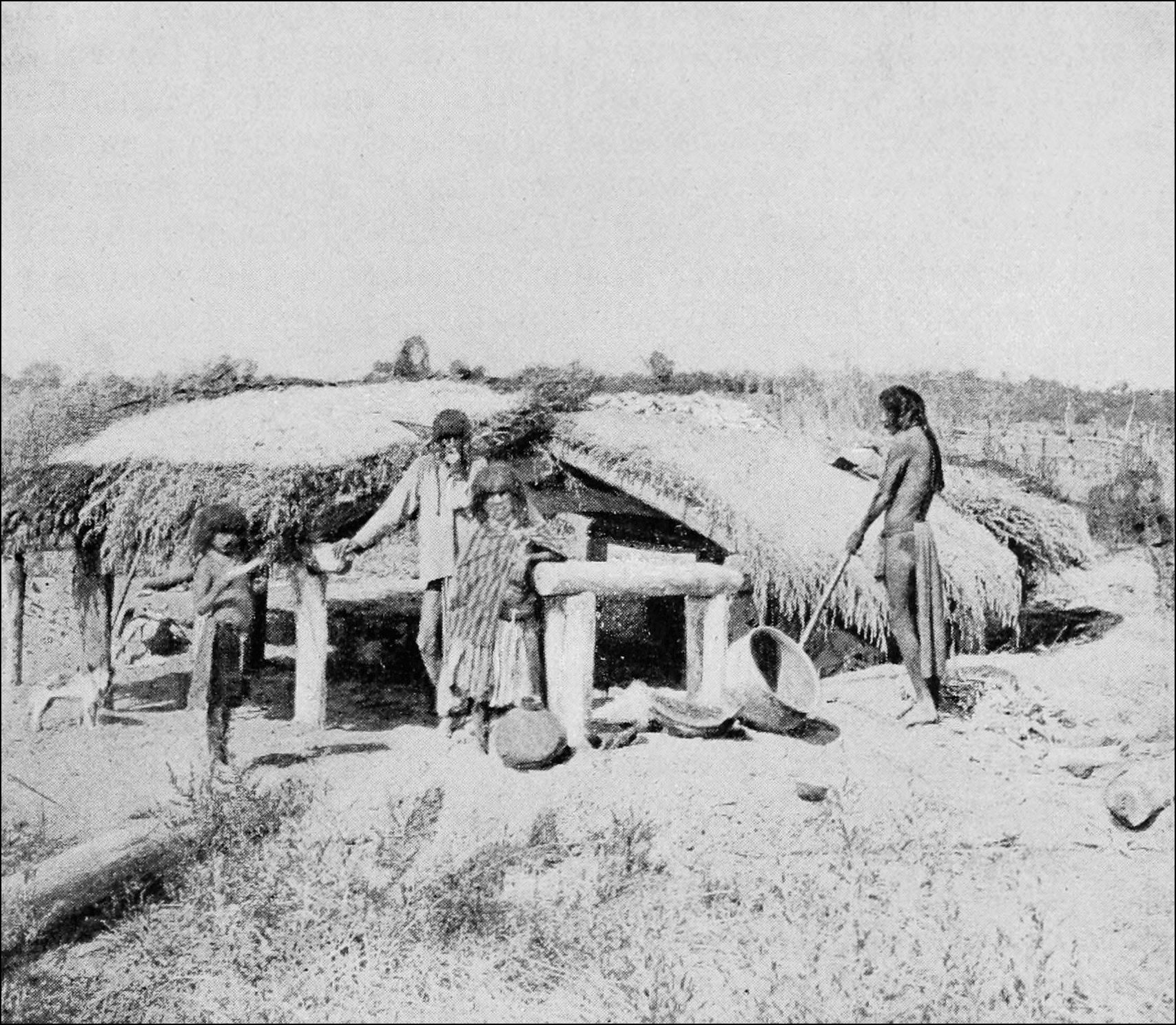 Shelter of Mojave tribe
Used willow poles with grass
Used Redwood logs
Used Cottonwood poles
Ramada that would give them shade
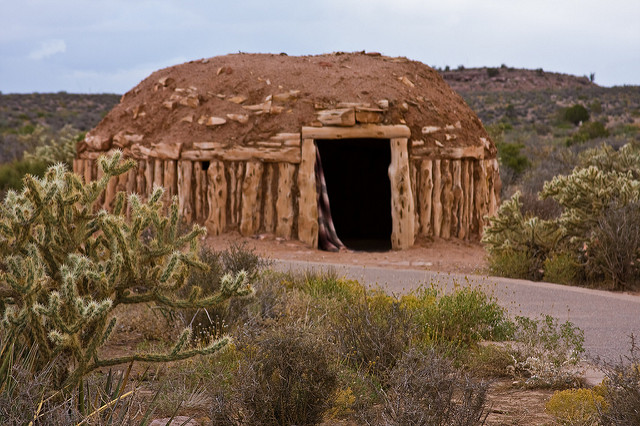 This Photo by Unknown author is licensed under CC BY-SA-NC.
This Photo by Unknown author is licensed under CC BY-SA.
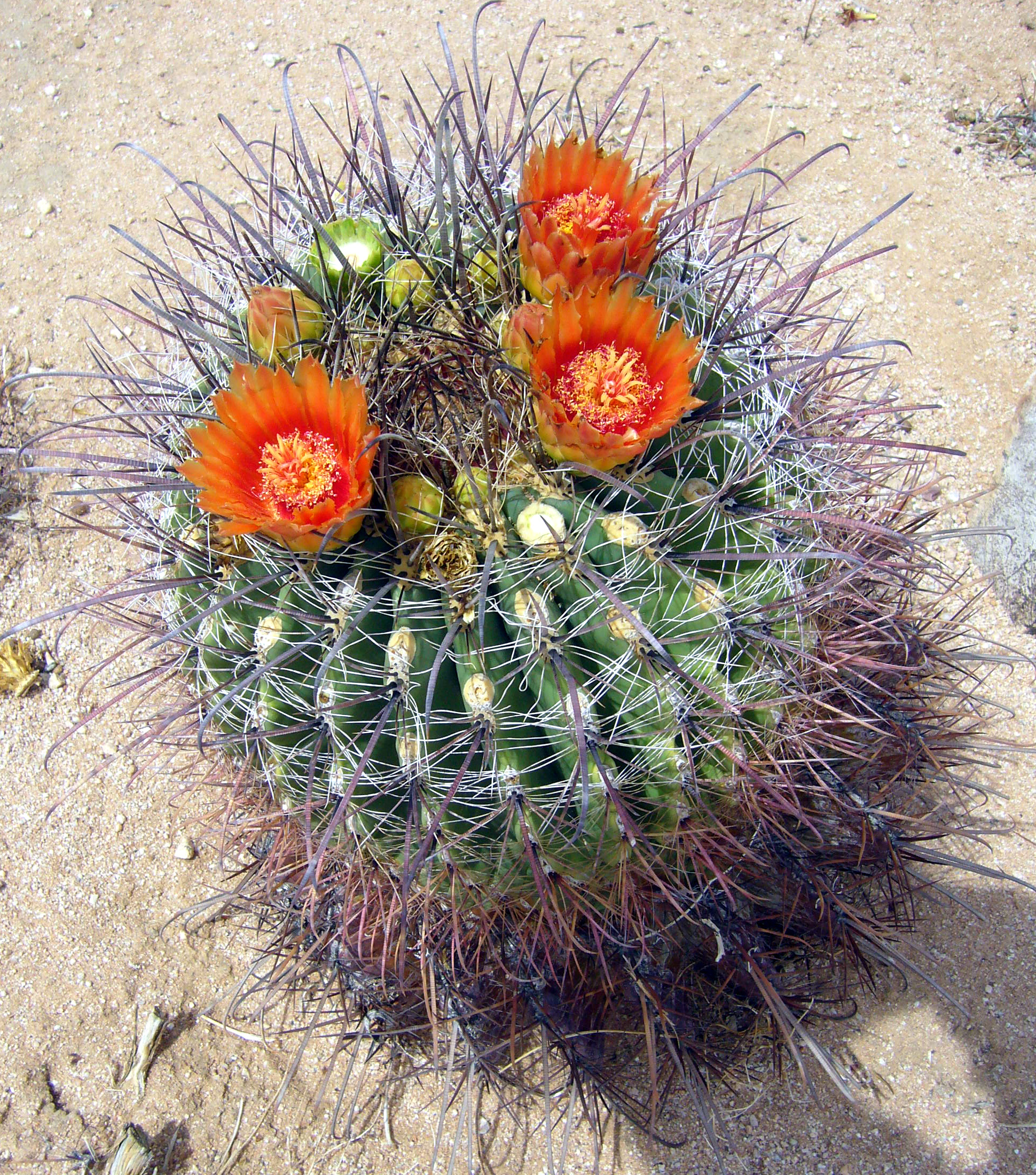 Food of the Mojave tribe
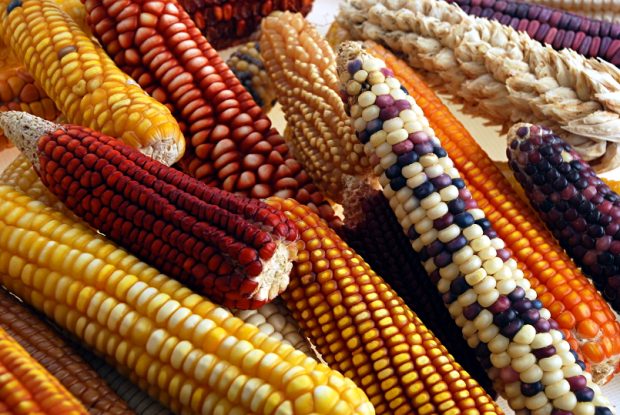 Planted beans, corns and pumpkins
Ate melons and wild plants
Ate beavers and cactus
Nets were used for fishing
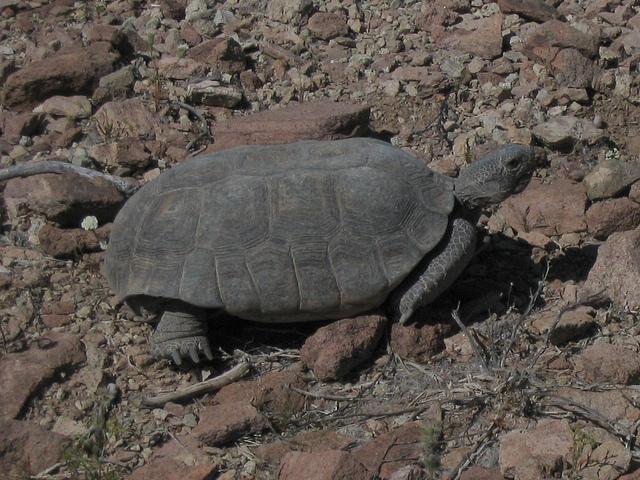 This Photo by Unknown author is licensed under CC BY.
This Photo by Unknown author is licensed under CC BY-SA.
This Photo by Unknown author is licensed under CC BY-SA.
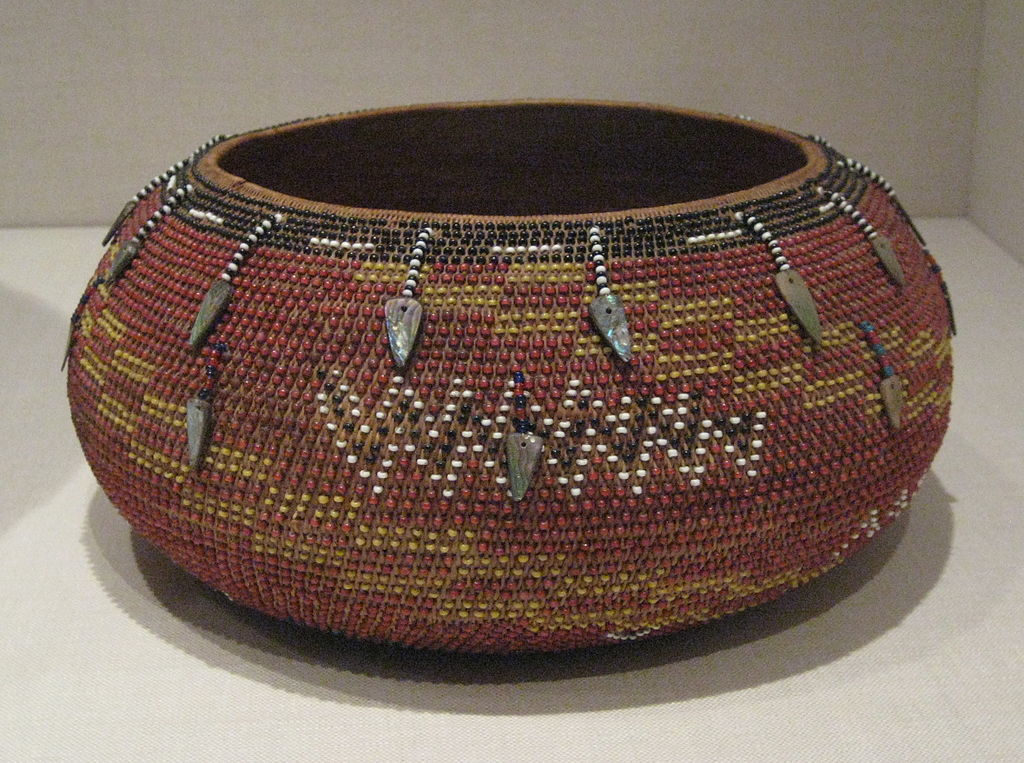 Culture of the Mojave tribe
Made nets and traps by twisting plants together
They wove baskets
Used clay pots for storing things
Women wore knee-length skirts made from plants
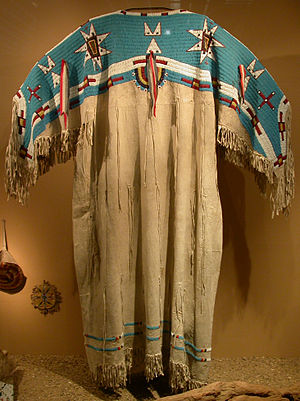 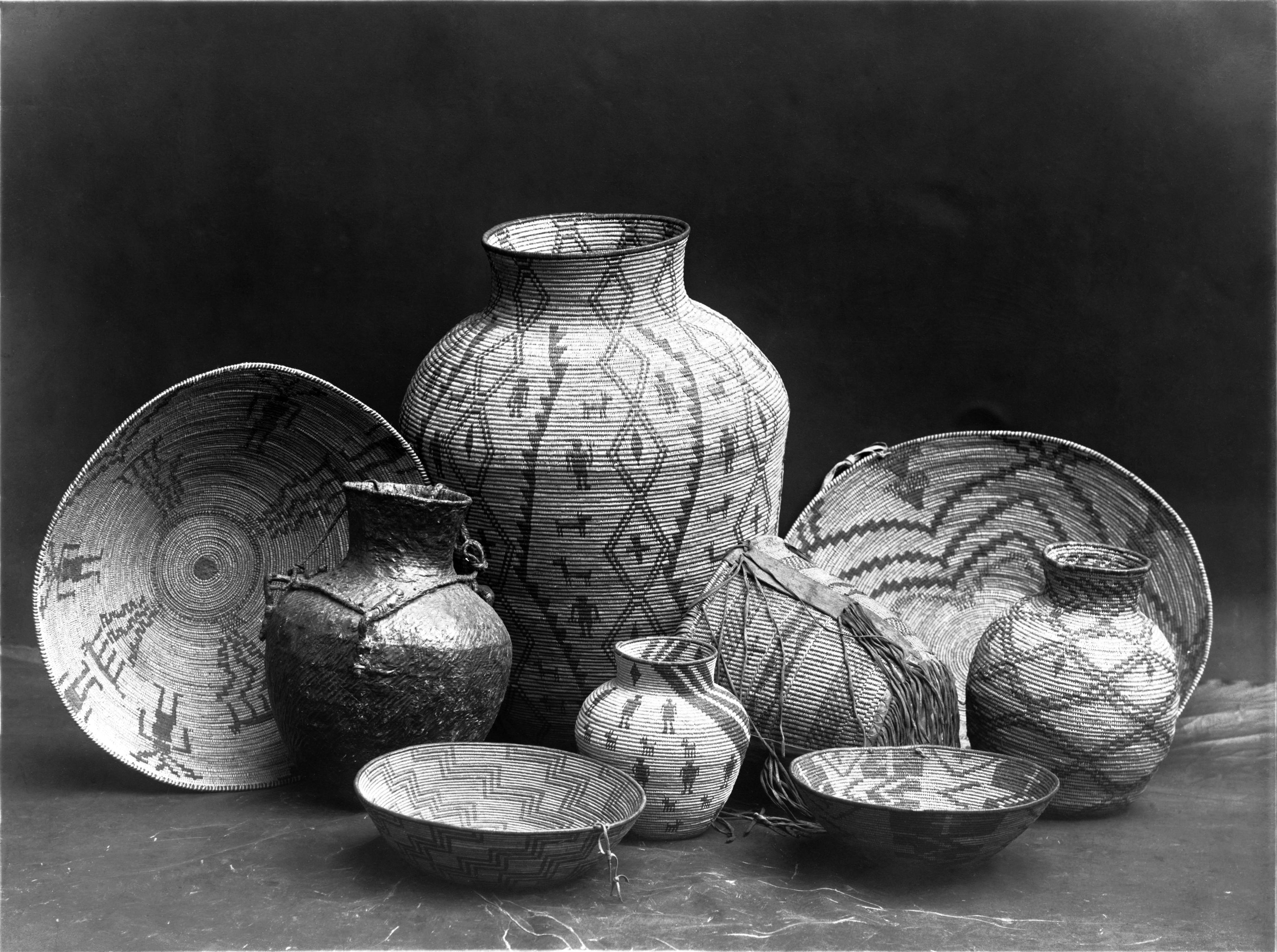 This Photo by Unknown author is licensed under CC BY-SA.
This Photo by Unknown author is licensed under CC BY-SA.
This Photo by Unknown author is licensed under CC BY-SA.
This Photo by Unknown author is licensed under CC BY-SA.
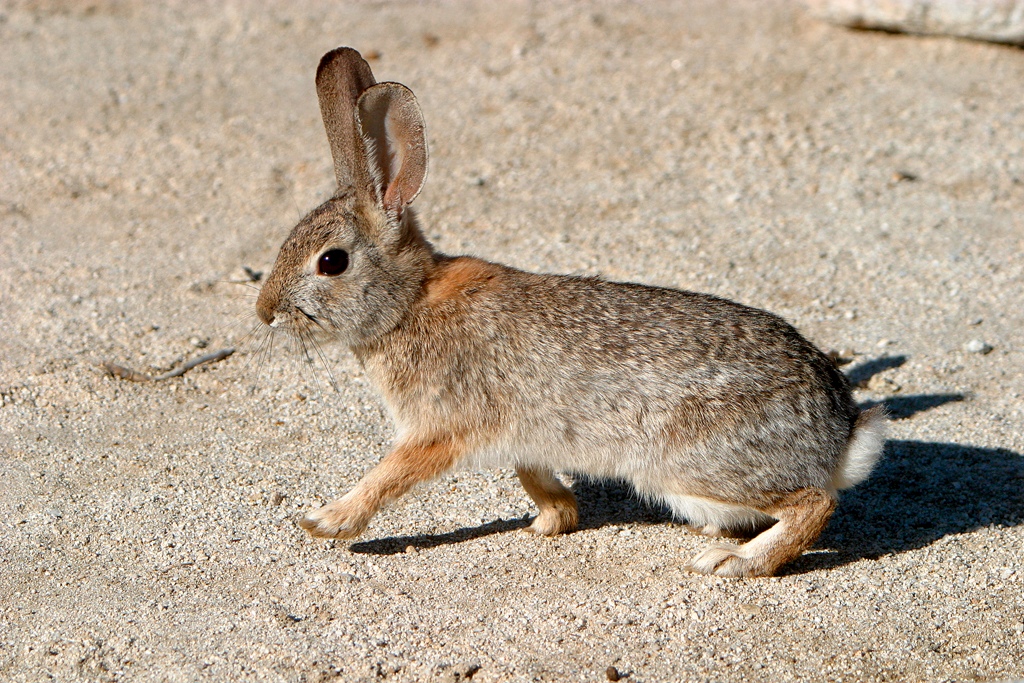 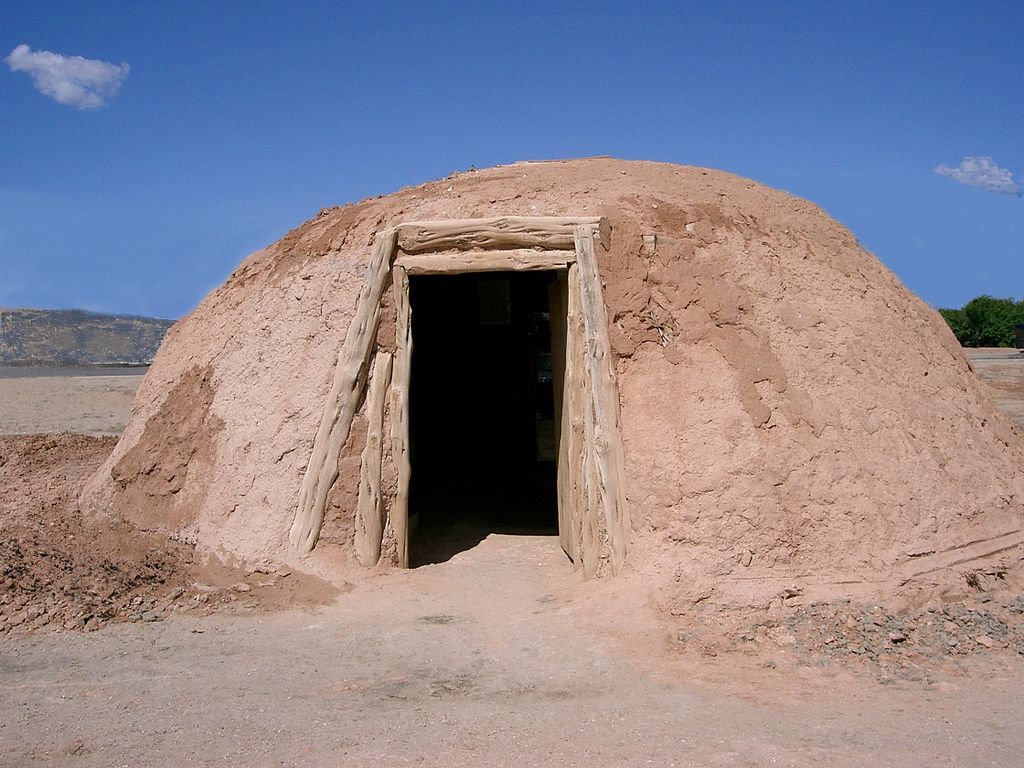 The Mojave tribe is a very Interesting  ,unusual and unique tribe.
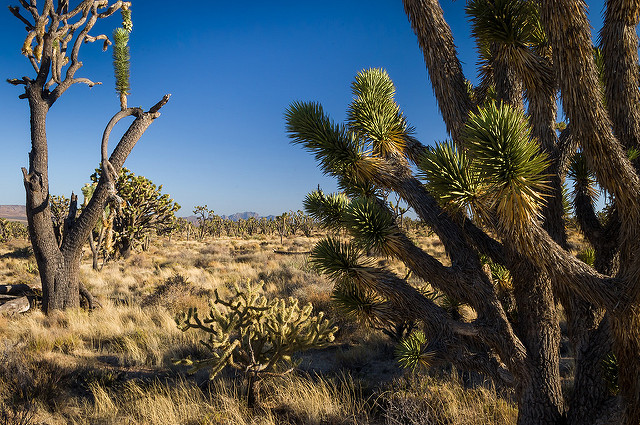 This Photo by Unknown author is licensed under CC BY-NC-ND.
This Photo by Unknown author is licensed under CC BY-SA.
This Photo by Unknown author is licensed under CC BY-SA.
This Photo by Unknown author is licensed under CC BY-SA.